Transition and Summer Project
A-Level
Reflect
3D Design
What is Design?
What are the main design stages?
Name one skill a designer needs.

https://www.youtube.com/watch?v=MS8p-CgTJIg
Big Picture
3D Design - Assessment
One thing to remember that this is an Art and Design course. There is no written exam, but there is a 15 hour practical exam. During this exam you have to produce an outcome, on your own.
Big Picture
3D Design - Assessment
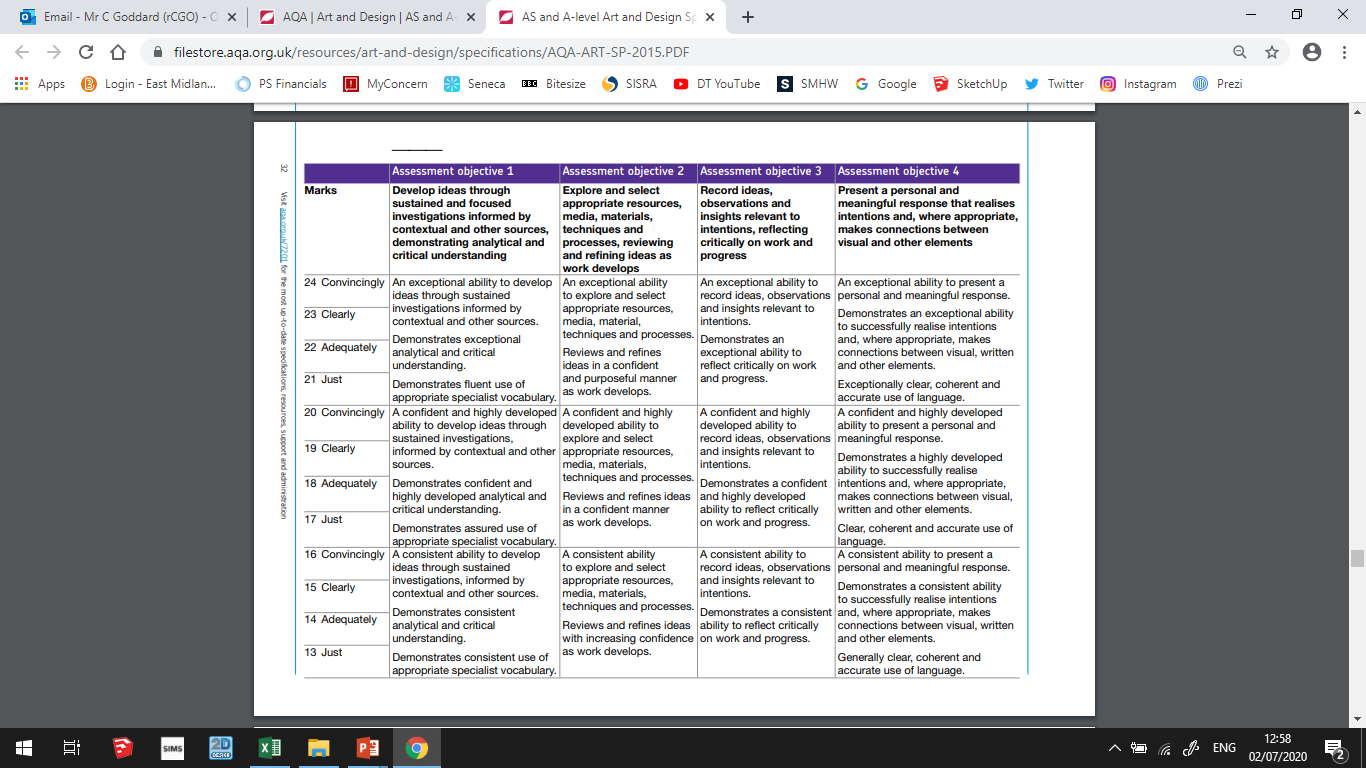 Areas of study Students are required to work in one or more area(s) of three-dimensional design, such as those listed below. 
They may explore overlapping areas and combinations of areas: 
Ceramics, sculpture, exhibition design, design for theatre, television and film, interior design, product design, environmental and architectural design, jewellery/body ornament, 3D digital design.
Activate
Quick analysis…
What are the key features of Frank Lloyds Wrights Falling Water Building?
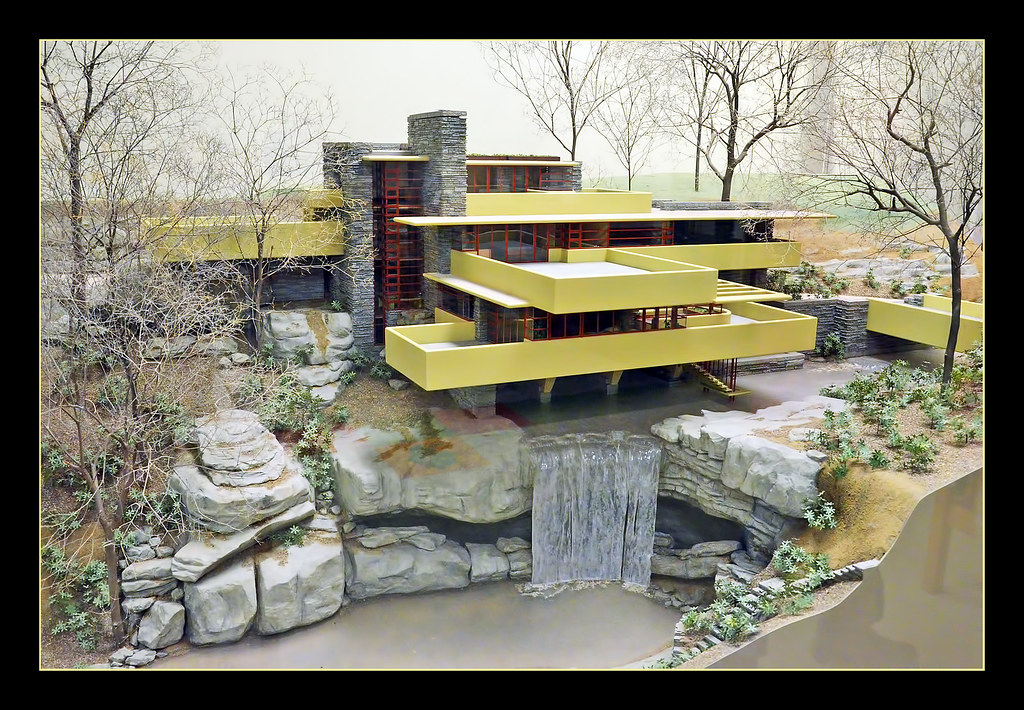 https://www.youtube.com/watch?reload=9&v=kAYU2VkMnRU
Demonstrate
A critical analysis is subjective writing. It expresses the writer's opinion or evaluation of a piece of text / image / deign. Analysis means to break down and study the parts.
What does critical analysis mean?
The rocks from the landscape appear inside the house.
A Stream going into the house.
Canter leaver design taken from the rock formation
Limited colour palette to link with nature.
What's next after this?
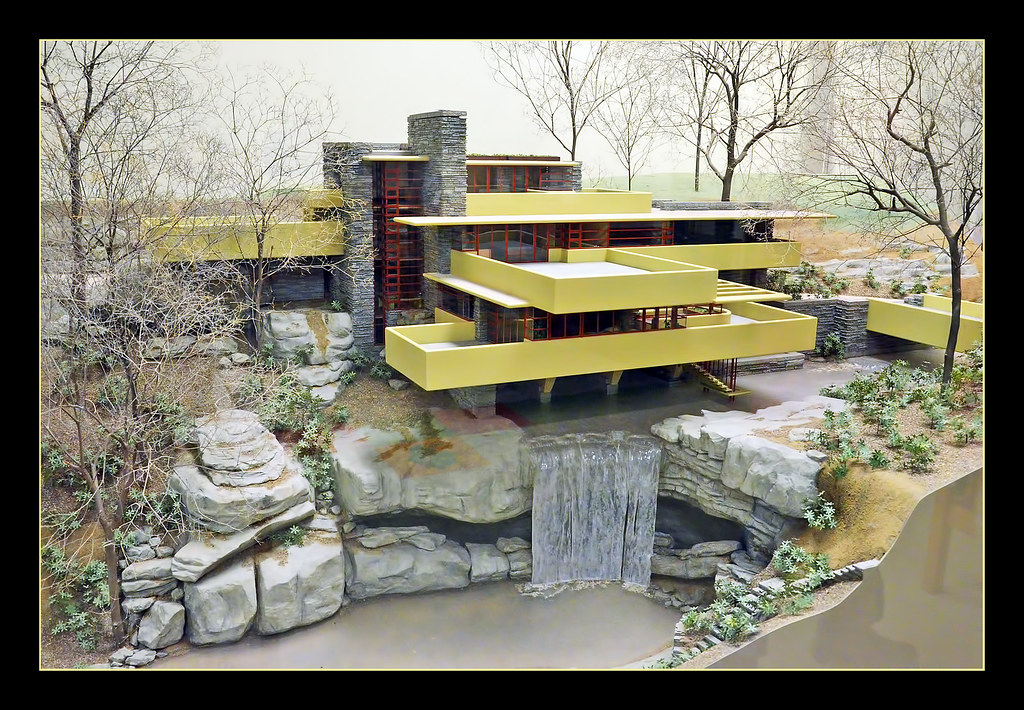 Locally source sand stone to reflect the resources from the area
Red steel work to mirror the trees in the surrounding woodland.
Demonstrate
Demonstrate
Summer Task – Critical Analysis & Design
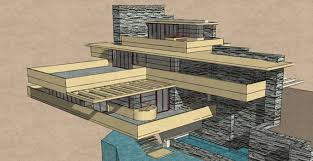 You summer task is to critical analyse Frank Lloyd Wrights Falling Water building. Discuss the key features of the design, and explain why he has designed the building in this way (500 words).
Learn how to use SketchUp before September!
Design a building based on FLW’s Falling Water building, in SketchUp. The design needs to be as detailed as possible.
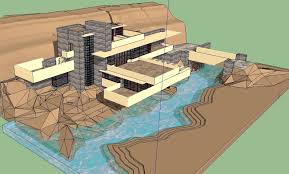 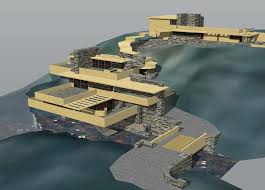 Consolidate
3D Design
Design is changing or improving peoples life.
.






Good designers ask good questions.
What is Design?
What are the main design stages?
Name one skill a designer needs.
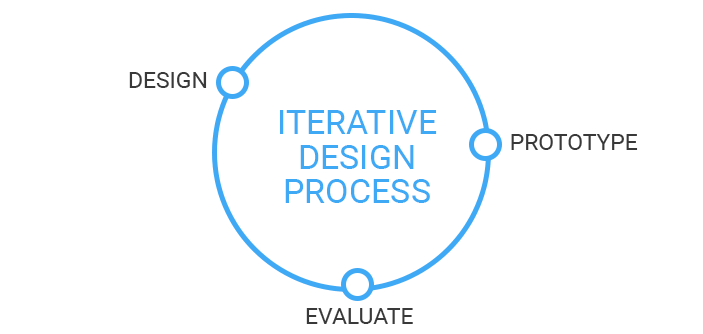